INVESTORSCOPE
Hi-Fi Prototype
Overview
INVESTORSCOPE is an intuitive way for beginning investors to discover new investment opportunities.
Heuristic Eval Results
Progress on Task Implementation
Tools Used
Plan for Completion
Demo
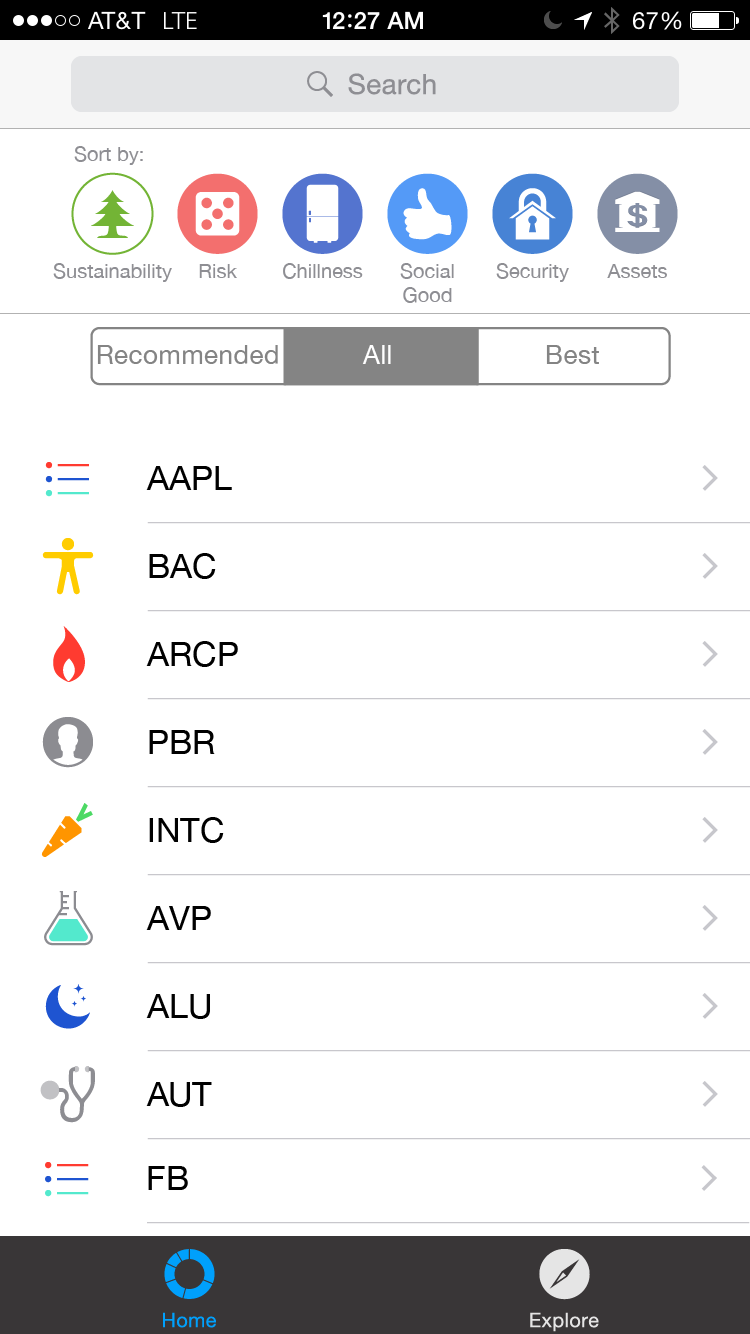 Heuristic Eval Results
[H2-4: Consistency and standards] The two sorting mechanisms are redundant/confusing. Maybe use the categories like filters.

[H2-4 Consistency and Standards] The difference between “Recommended” and “Best” is not clear.

[H2-1 Visibility of system status] There is no connection between the “explore” button and the “Recommended” tabs. The “Explore” tab is used so that the “Recommended” tab works but there is no indication.

Solutions (Implemented):
Removed “Best” sorting
Solutions (Planned):
Potentially change name from “Explore” to “Find Recommendations”
Clarify sorting
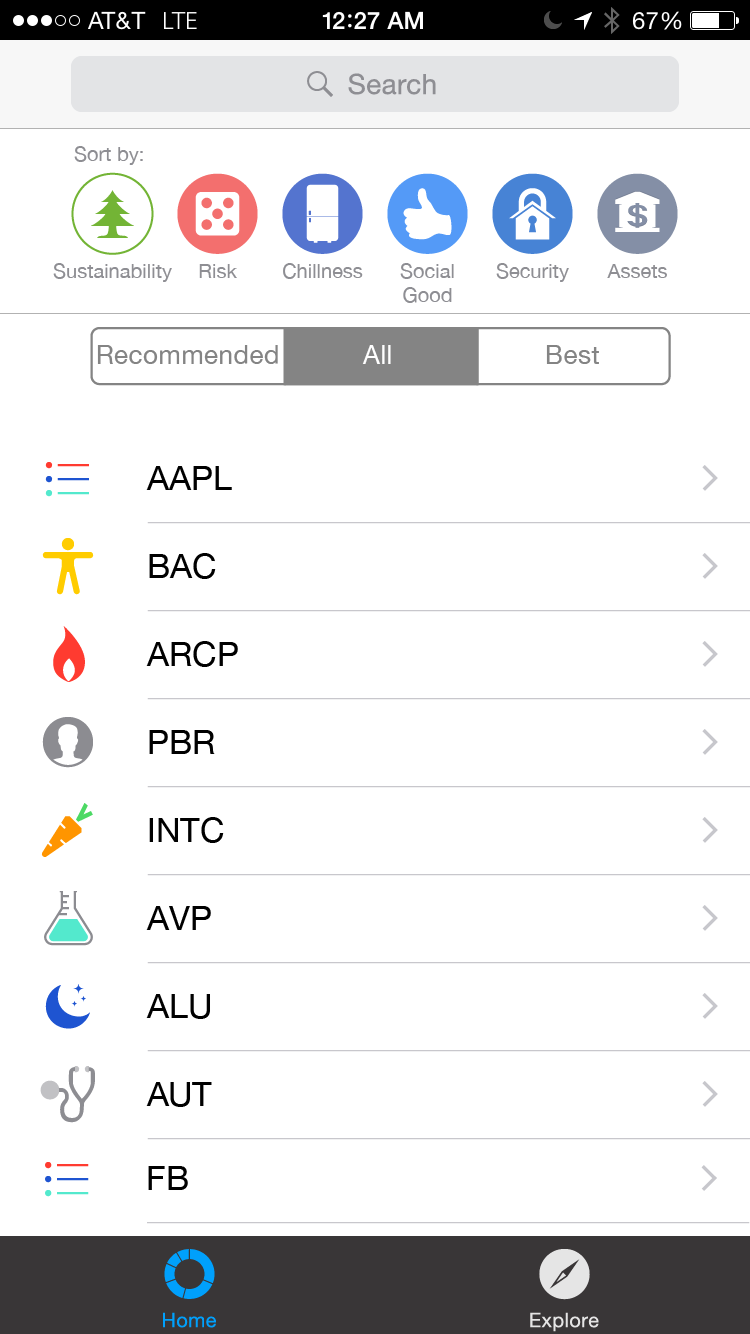 Heuristic Eval Results
[H2-2 Match between system and real world] The number of foreign stock abbreviations disorients users in a way that may discourage discovery and the actionable task of clicking on the company.

Solutions (Not Implemented):
Display names and icons
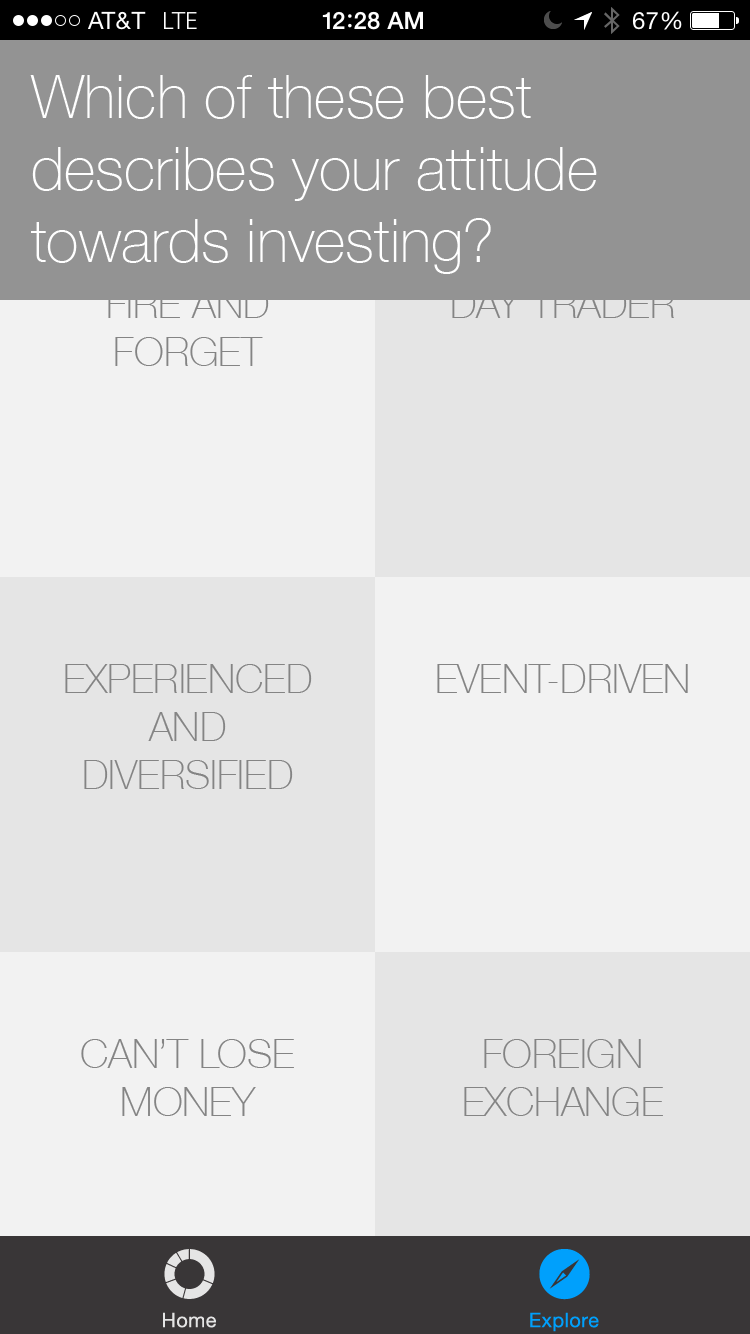 Heuristic Eval Results
[H2-4: Consistency and standards] The UI experience while in the Explore stage seems to be different and unexpected when entering explore. The inconsistent UI flow makes it hard to see how exactly the explore module is tied to the rest of the application.

[H2-3 User control and freedom] Some answer responses in the explore module may not necessarily be the user’s answers to that particular question. This is a slight violation of the freedom heuristic where the user should be given the option to freely answer in the manner that they wish.

Solutions (Implemented):
New question page currently in development
Solutions (Planned):
Change UI to work better with overall UI
OR, allow user to freely answer
IMPLEMENTED
Task #1: Search
A user wants to view relevant information for a specific company.
NOT IMPLEMENTED YET
Task #2: Stock Recommendation
A user answers a series of questions and receives automatically generated stock recommendations.
Task #3: Sorting
A user filters down a large list of potential investments to a small number of candidates, sorting by qualitative and financial metrics.
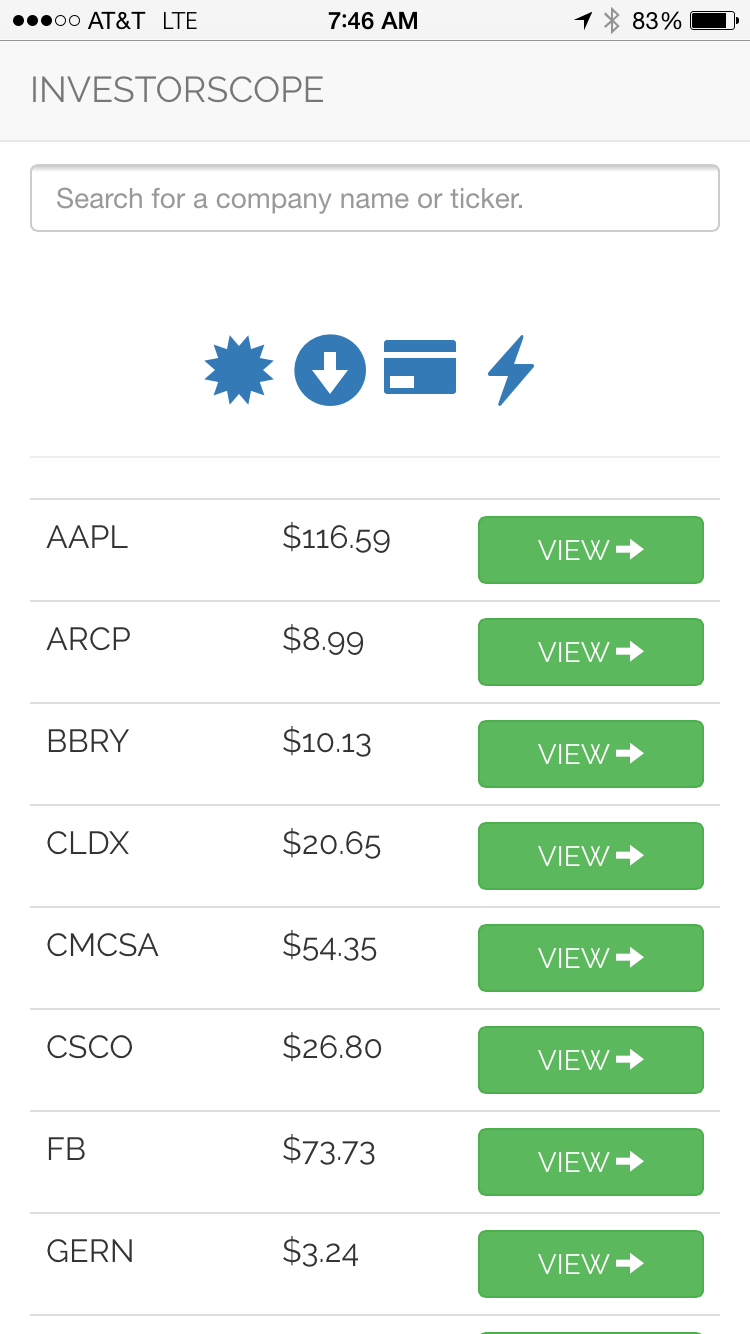 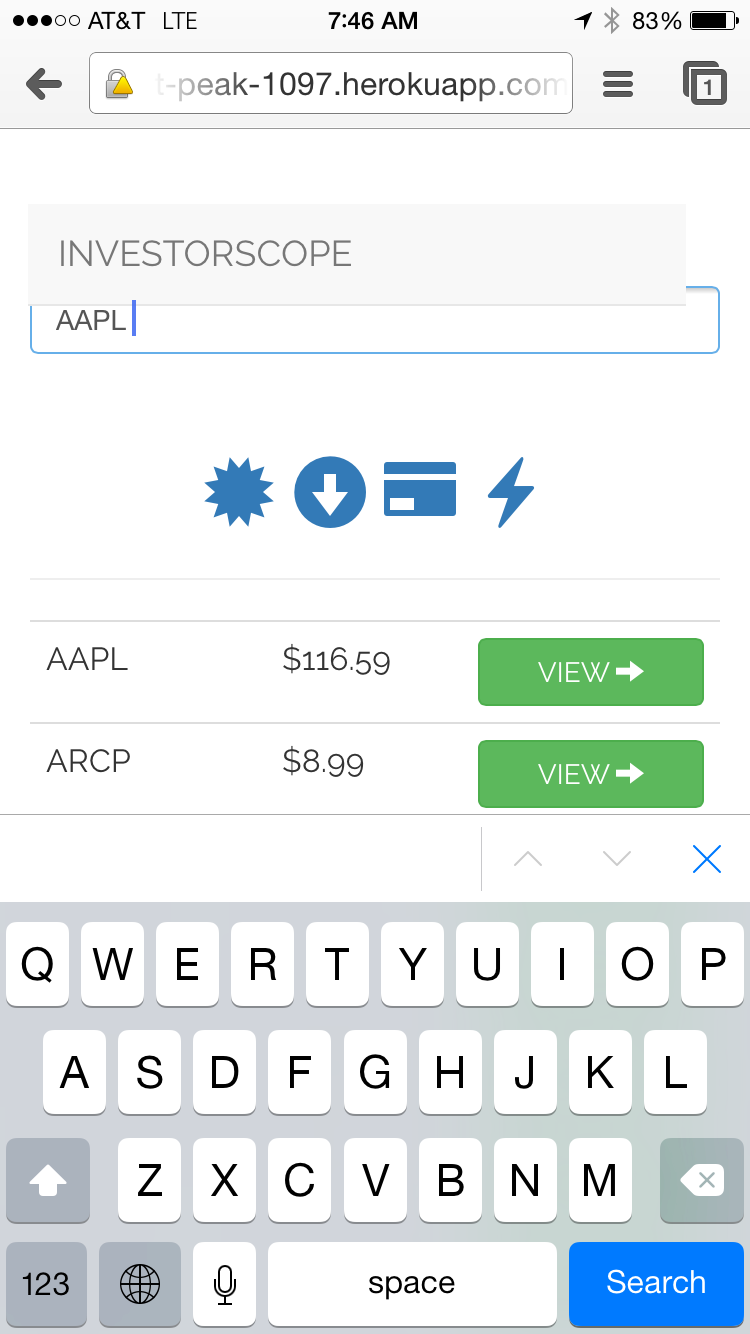 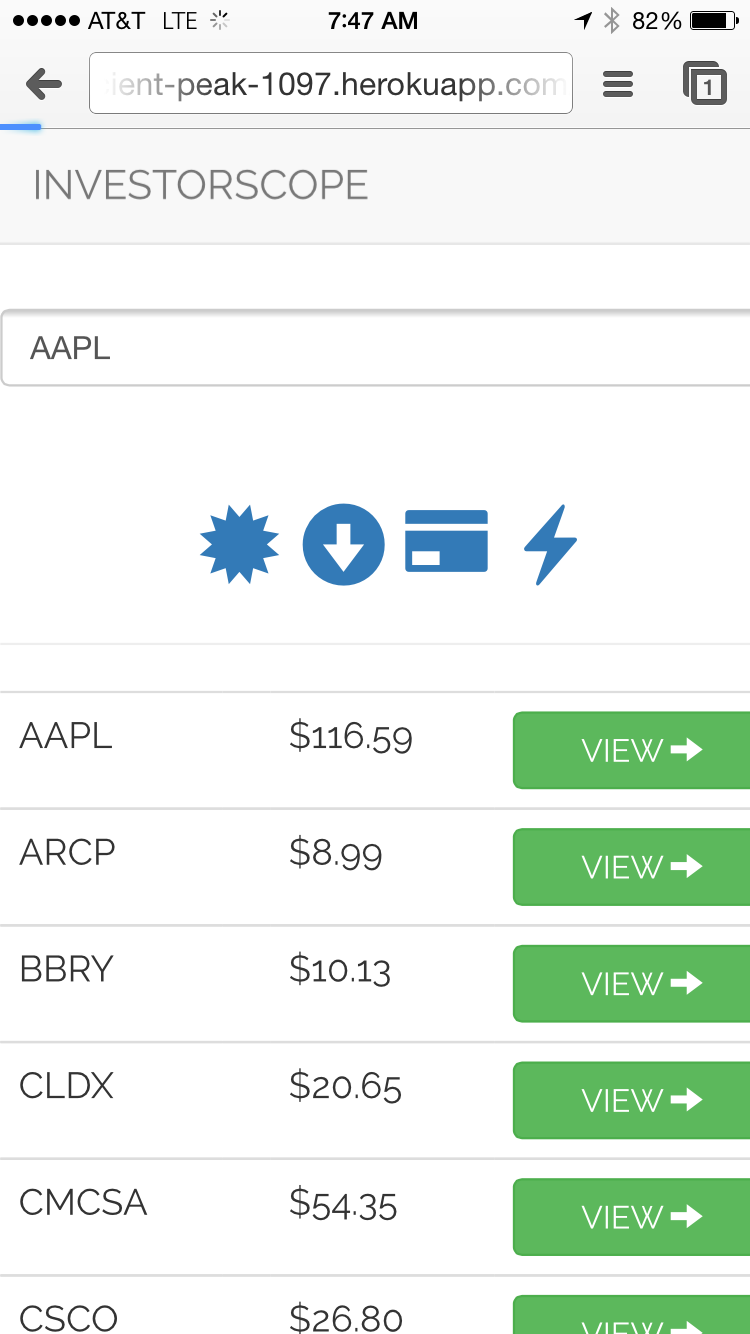 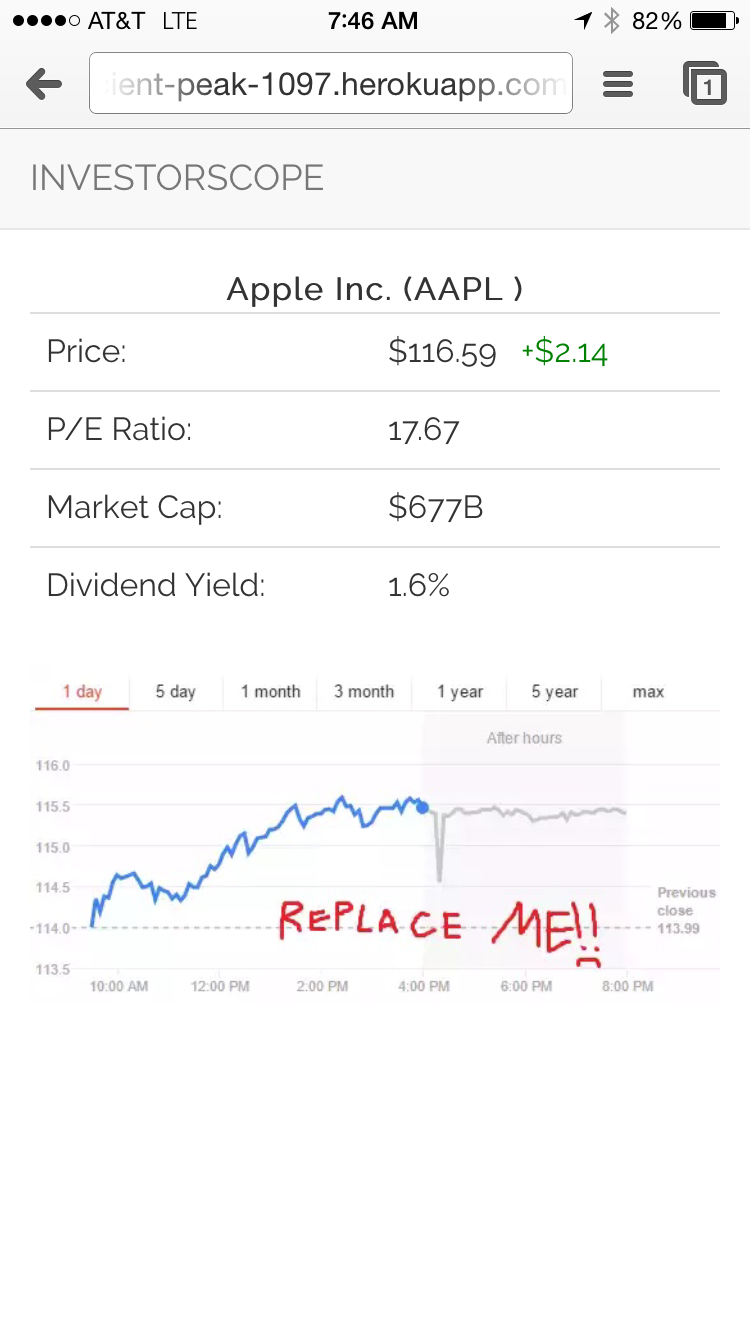 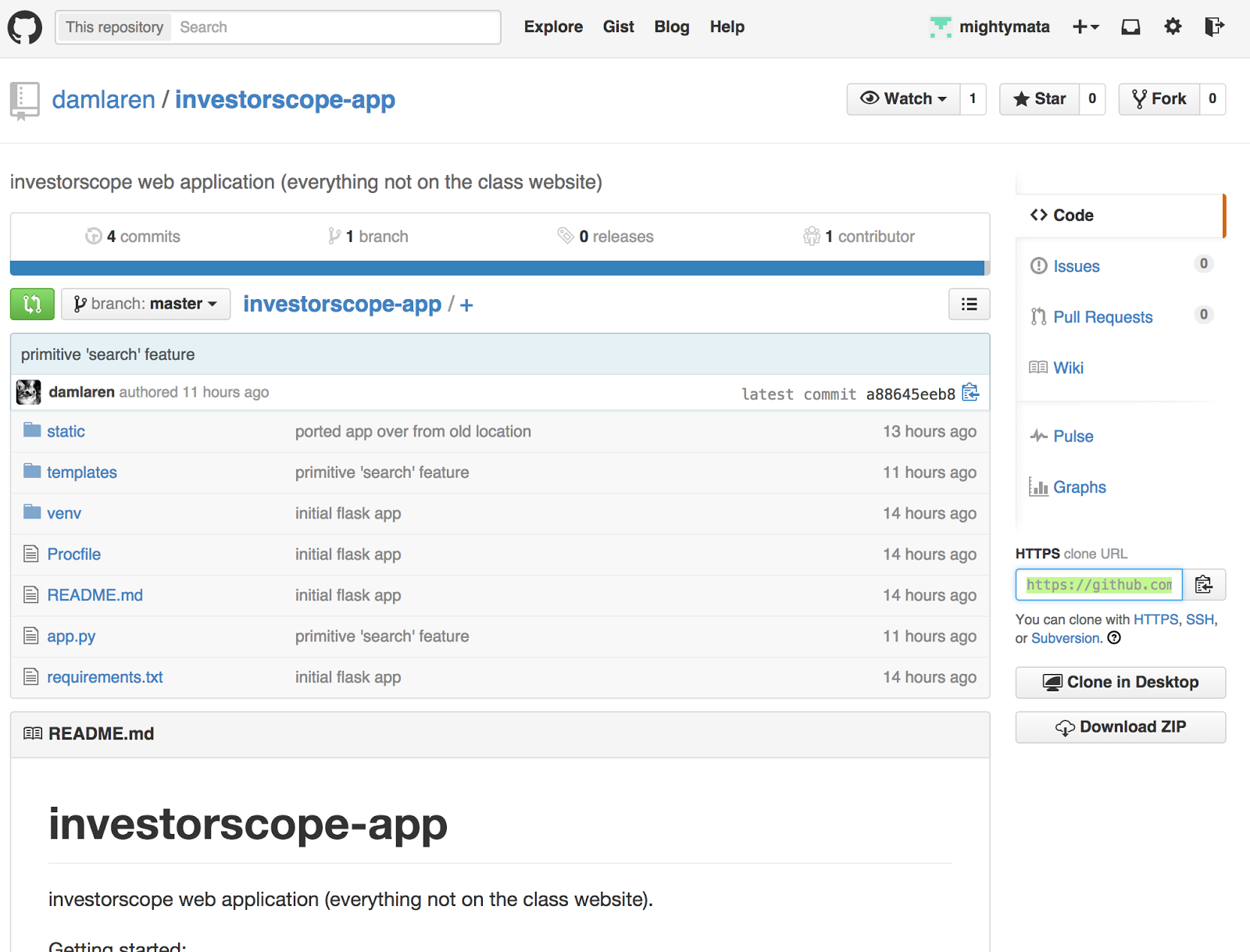 Tools
Github repo
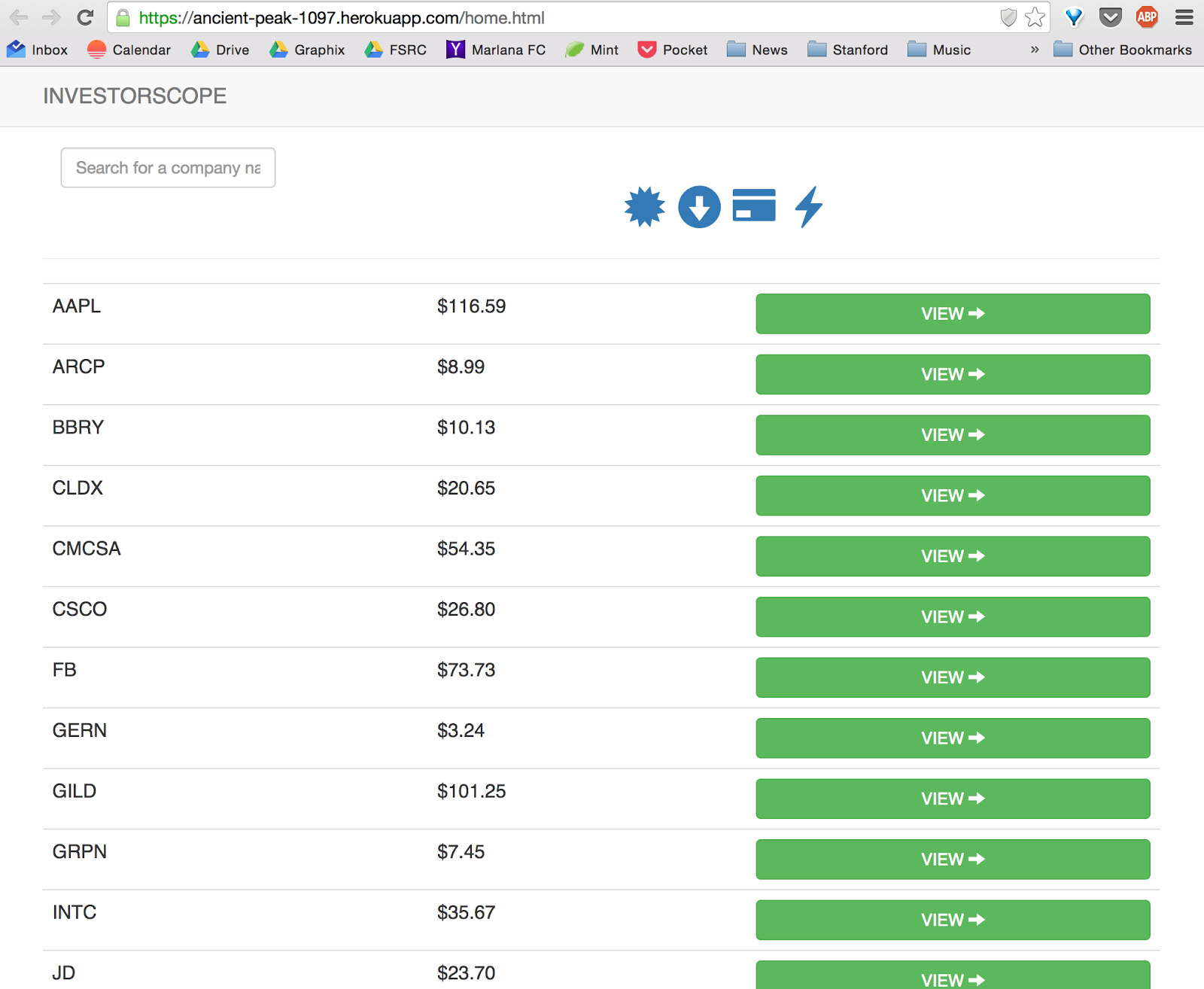 Tools
Web-app running on heroku
Plan
THANKSGIVING BREAK!!
Build Task 2 (Recommendations)
Hard Code OR Wizard of Oz the recommendations
Add more questions

Build Task 3 (Sorting)
clarify sorting options
make sorting metrics for stocks

Build more “filled in” Stock Page
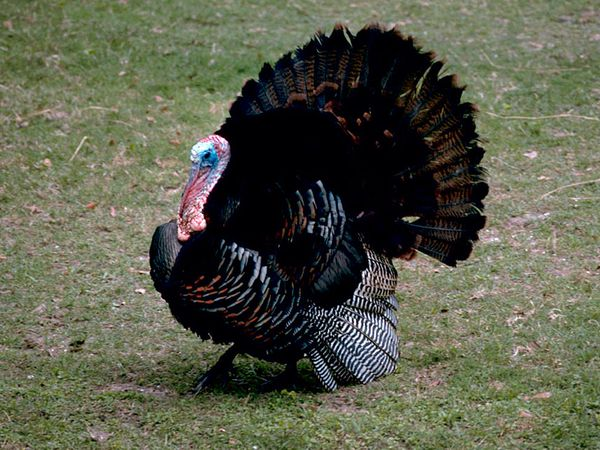 Demo
and now for an underwhelming